Berufsorientierung an der Sekundarschule Fürstenberg
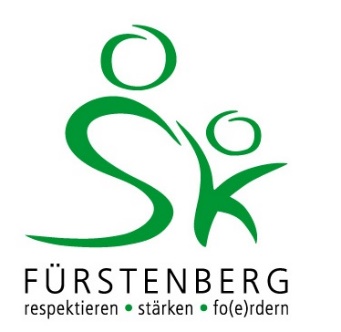 Berufsorientierungsbüro
Schulische Beratung
Arbeiten mit dem Portfolioinstrument BWP
Einbindung der Eltern in den BO-Prozess
Profilbildung 
durch AG-Band
Ausbildungsbot-schafter
Projekte mit Kooppartnern
Projekte mit Kooppartnern
Profilbildung 
durch AG-Band
Bewerbungstraining
Projekt SchuBs
Berufsfelderkundung III
Ausbildungsstel-lenakquisiteur
Ausbildungsmesse (Büren)
Berufsfelderkundung II (G/BD)
aktuelle Projekte
Info: Sozialver-sicherung
BIZ-Besuch
Bewerbungstraining
Profilbildung durch AG-Band
Übergangsgestaltung SEK II
Berufemarkt
Anschlussvereinbarung
Nachbereitung SBP
Berufsfelderkun-
dung I
Berufswahlpass
Ausbildungsbot-schafter
Schülerbetriebs-praktikum (3W)
überfachliche Kompetenzen
überfachliche Kompetenzen
Girl´s/ Boys´Day
Potenzialanalyse
Bewerbungs-
training
Vorbereitung SBP
Neigungsfächer (4. Hauptfach)
Informatik
AW/ Französisch
Schülerbetriebs-praktikum (2W)
Elternabend KAoA
Betriebserkun-dungen
Klasse 8
Klasse 6
Klasse 10
Klasse 7
Klasse 9
Klasse 5
Berufsberatung / Agentur für Arbeit
Berufseinstiegsbegleitung / Bildungsträger
Stand  Mai 2017